Oral mucosal lesions
Dr.smr.Azimi
Otorhinolaryngologist
Fellowship of rhinology
RED/WHITE LESIONS
Red and white lesions represent a unique category of lesions that comprises a variety of entities.
Leukoedema
diffuse and generalized  milky opacification that chiefly involves the buccal Mucosa

it is present in the majority of black adults 
in nearly half of black children
as a Cannabis-related side effect
in tobacco users

The distribution tends to be symmetric and involves the buccal Mucosa and, to a lesser extent, the labial mucosa
The appearance may be that of a diffuse, filmy grayish surface with white Streaks, wrinkles, folds, or milky alteration.
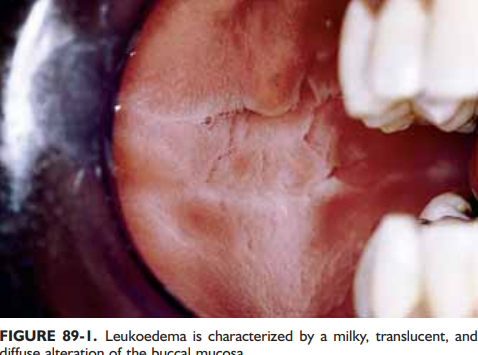 Ddx:
leukoplakia
hyperkeratotic conditions
white sponge nevus
 homogeneous form of lichen planus
hereditary benign intraepithelial dyskeratosis
Management:
this particular mucosal alteration does not require treatment, because it is totally benign
 there have been no reported cases of dysplastic alteration or transformation to carcinoma
ORAL LEUKOPLAKIA
a white patch or plaque
the most common premalignant oral mucosal lesion; however, most cases are
benign and remain so over time
 
variable clinical pattern 
a thin, grayish surface alteration that demonstrates a white translucent quality with ill-defined margins and generally smooth surface qualities 
sharply marginated, thick and opaque plaques

.
Treatment
associated histologic findings obtained by incisional biopsy

Benign or minimally dysplastic lesions periodic simple observation or excision 

premalignant
Malignant

Complete removal of these lesions can be accomplished by a wide array of modalities that include scalpel excision, laser ablation, electrocautery, or cryoablation
HAIRY LEUKOPLAKIA
asymptomatic white lesion 
 characteristically arises along the lateral tongue margins bilaterally

Related to systemic immunosuppression
 the etiologic agent : epstein-barr virus (EBV) 

confirmation of a viral process: 
in situ hybridization, southern blot procedure, polymerase chain reaction, or ultrastructural demonstration of virus

 ranging from subtle white keratotic vertical streaks to thick
corrugated and then to shaggy surface alterations.
management of hairy leukoplakia is not necessary in that establishment of the diagnosis remains the crucial task
In patients with proven association of hiv/aids, disappearance of the lesion usually accompanies antiretroviral therapy
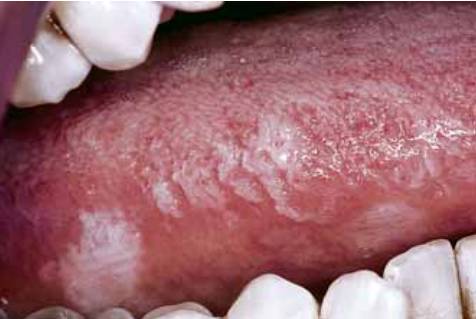 ORAL LICHEN PLANUS
mucocutaneous disease of immunologic origin
 it is mediated by a t-cell lymphocytic reaction 
antigenic components within the surface epithelial layer 
exogenous antigens that trigger the development of an aberrant immune respons

typically presents as white striaform lesions that are bilaterally symmetric in their distribution
reticular lichen planus

 most commonly seen in the middle-aged population.
Over the buccal mucosa in a symmetric bilateral
delicate white keratotic striae that intersect and arborize over a mucosal surface
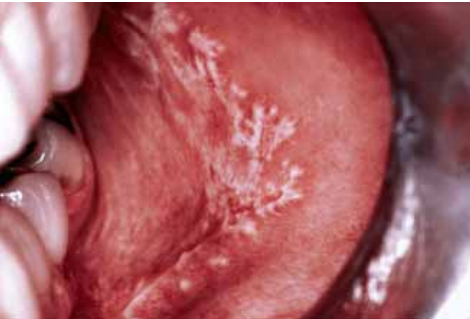 plaque form
smooth and macular to slightly elevated and minimally fissured

atrophic or erythematous form

faint white striae and is dominated by thinned , reddened mucosa
 attached gingiva
a glossy, edematous, and erythematous alteration that is tender and bleeds easily

Bullous variant

range in size from a few millimeters to greater than 1 cm
 transient, and on rupturing, painful ulceration results
most lesions noted over the inferior and posterior aspects of the buccal mucosa
Erosive form
painful ulceration that is usually superficial
typically multifocal pattern of distribution
 usually over the lateral and ventral tongue
The ulcer is surfaced by a pseudomembrane or firmly adherent fibrinous plaque usually sharply demarcated.
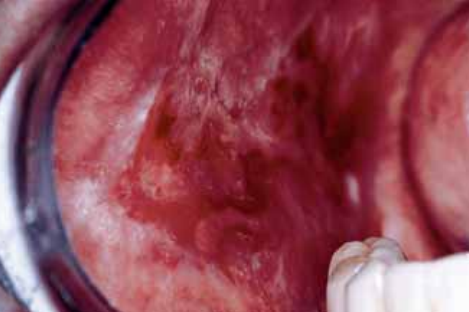 Treatment:
tell the patient that the goal of management is relief of symptoms, because immediate cure is not to be achieved

Topically agents
corticosteroids
cyclosporine
tacrolimus and pimecrolimus 

focal isolated lichen planus  intralesional injections of corticosteroids such as triamcinolone suspension (10 or 40 mg/mL)

Systemic management (cases of severe involvement
brief time corticosteroids 
 hydroxychloroquine, azathioprine, and systemic retinoids
CANDIDIASIS:
pseudomembranous form (thrush) 
Erythematous
 atrophic
hyperplastic
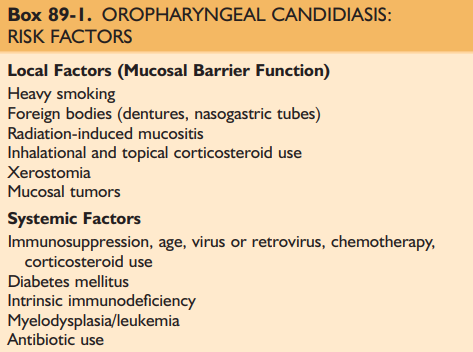 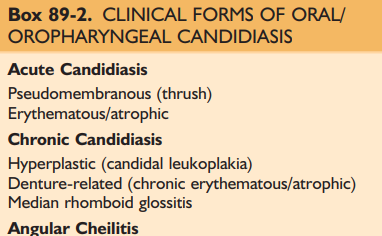 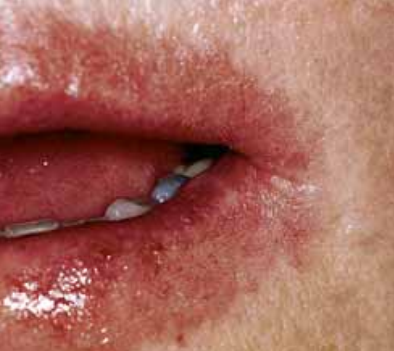 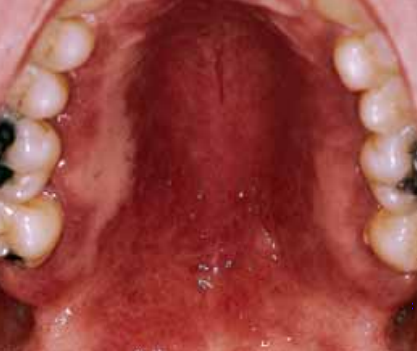 Treatment:
topical nystatin

 the azole/triazole group of both topical and systemic agents forms

Systemically administered triazoles—including fluconazole, itraconazole , and ketoconazole—are effective in eradicating more severe forms of this disease
HERPES SIMPLEX VIRUS:
Primary Herpes Simplex Infection:

caused by the human herpesvirus (hhv-1)

the most common virally induced oropharyngeal ulcerative conditions

develops approximately 5 to 7 days subsequent to contact with an infected person

 focal mucosal tenderness and erythema, quickly followed by evidence of a group of small vesicles over the oral mucosa

Treatment:  considered to be symptomatic and supportive
Recurrent Herpes Simplex Infection:
represents a recrudescent viral infection that occurs in a person previously infected with hhv-1 

 is characterized by an initial prodromal period during which a focal area of altered sensation develops(a painful tingling or burning)

most commonly involved is over the vermilion portion of the lip

Treatment:
topically docosanol cream and penciclovir cream

 In recalcitrant cases
topically applied foscarnet, cidofivir, or imiquimod.
RECURRENT APHTHOUS STOMATITIS:
the most common nontraumatic form of oral ulceration
20% and 40% of the population
 
 chiefly affects the oral and oropharyngeal mucosa and, less commonly, the genital mucosa

Minor , major , herpetiform types
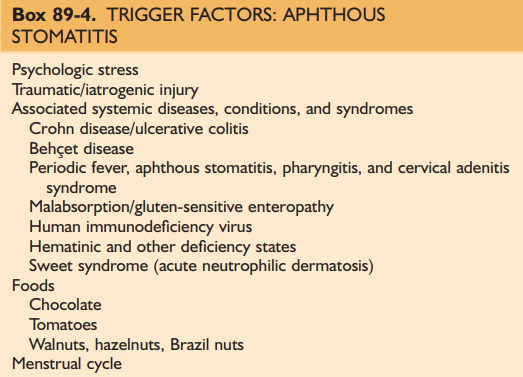 Treatment:
mild and infrequent episodes of minor aphthous 
symptomatic management and chlorhexidine rinses

severe or occur as a continuous series of outbreaks 
short-term administration of systemic corticosteroids 
 
of larger (major) aphthae or in those less than fully responsive to other forms of treatment  Intralesional steroid delivery can be useful in cases

other systemic immunosuppressive drugs 
azathioprine, colchicine, pentoxifylline, thalidomide, dapsone, and tumor necrosis factor-α antagonists
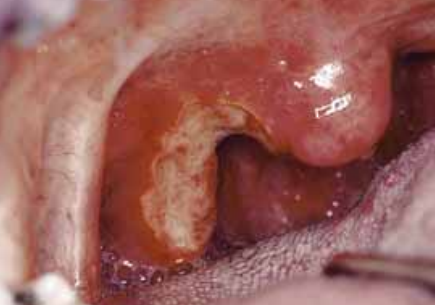 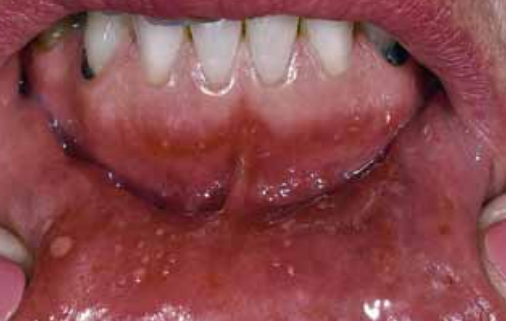 Other lesions:
vesiculobullous and ulcerative lesions.(pemphigus vulgaris , mucous membrane
cicatricial pemphigoid ,..)
erythema multiforme
traumatic (eosinophilic) granuloma
pigmented lesions (melanotic macules , melanoma , amalgam tattoo ,..)
…